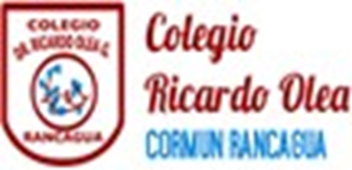 ¿Qué SON LOS MEDIOS DE COMUNICACION?
El teléfono nos permite comunicarnos con las personas que están lejos a través de la audición y el lenguaje hablado.
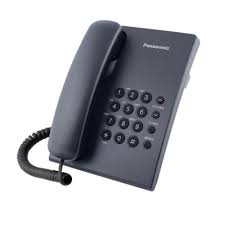 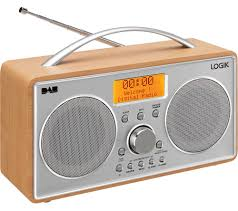 La radio nos permite enterarnos de lo que pasa en nuestro alrededor a través de la audición.
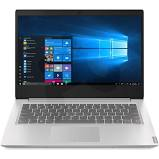 El computador nos permite comunicarnos con las personas que están lejos a través de la audición, el lenguaje escrito, hablado y la visión
El diario nos entrega  información nacional e internacional a través de la visión, el tacto y la lectura. Nos permite saber sobre lo que pasa en nuestro alrededor informándonos diariamente.
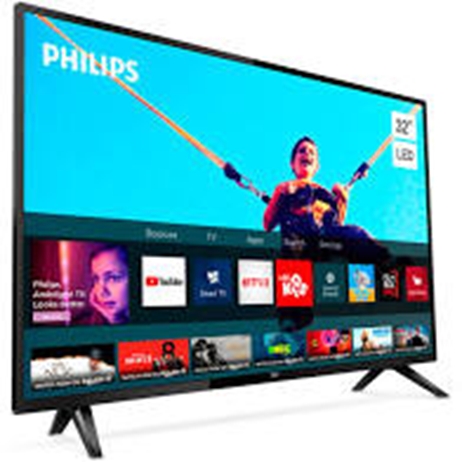 La tele visión nos entrega información nacional e internacional, entretención y espectáculo a través de la visión y la audición. Nos entrega información sobre lo que sucede en nuestro entorno en todo momento.
Los medios de comunicación observados sirven para comunicarnos con las personas y para saber lo que sucede a nuestro alrededor. 

¿Cuál medio de comunicación prefieres tú?
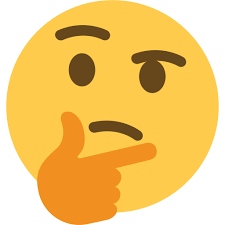 Identifica los medios de comunicación.
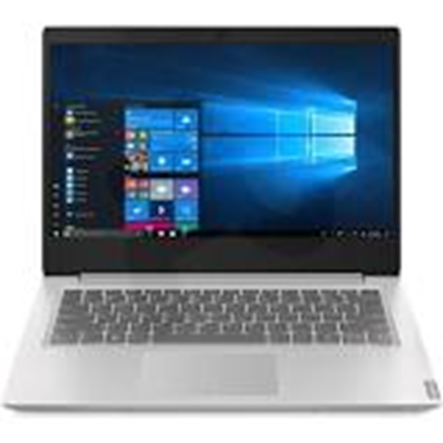 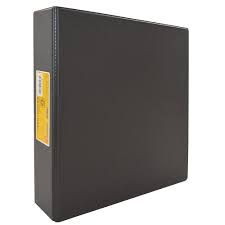 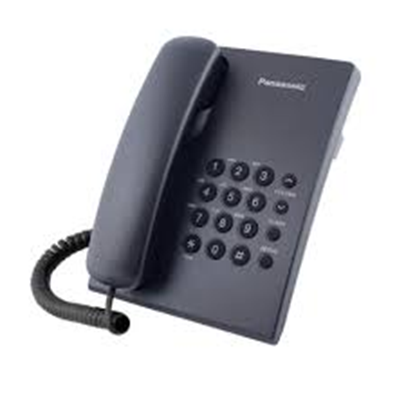 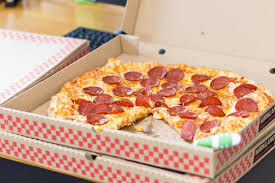 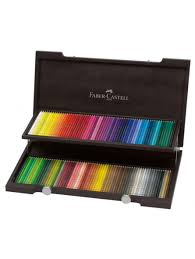 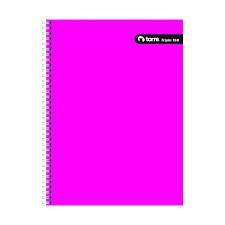 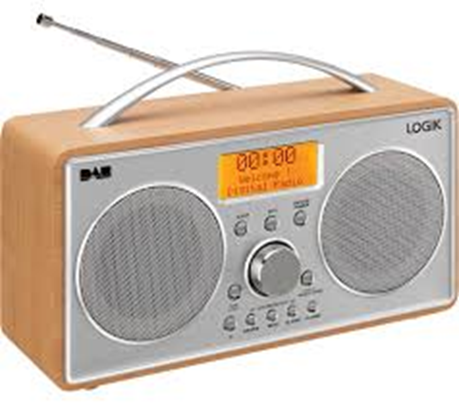 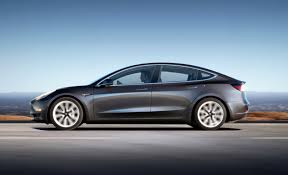 Actividad: Dibuja en tu cuaderno el medio de comunicación que prefieras.
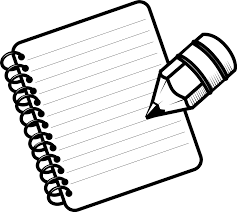